Строение семян двудольных и однодольных  растений
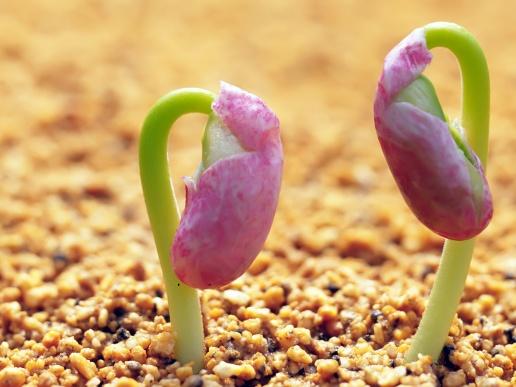 Подготовила и провела: учитель биологии МКОУ Бучальской СОШ 
Четвернина Августина Львовна.
Покрытосеменные растения
1.Имеют орган семенного размножения – цветок.
2.После отцветания образуется плод, в котором находятся семена.
3.Семена развиваются внутри плода, то есть они защищены (покрыты).
4.Хорошо развита проводящая система, которая обеспечивает быстрое передвижение веществ в растении.
Жизненные формы растений
1.Деревья
2.Кустарники
3.Травы
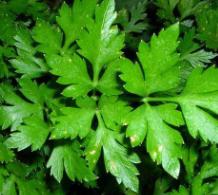 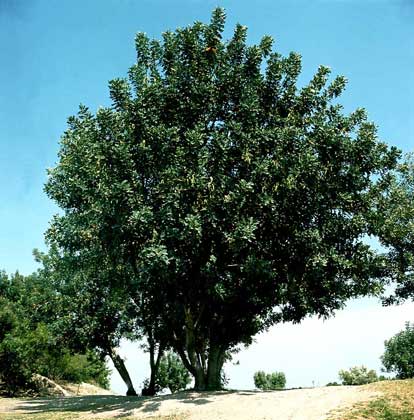 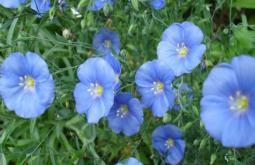 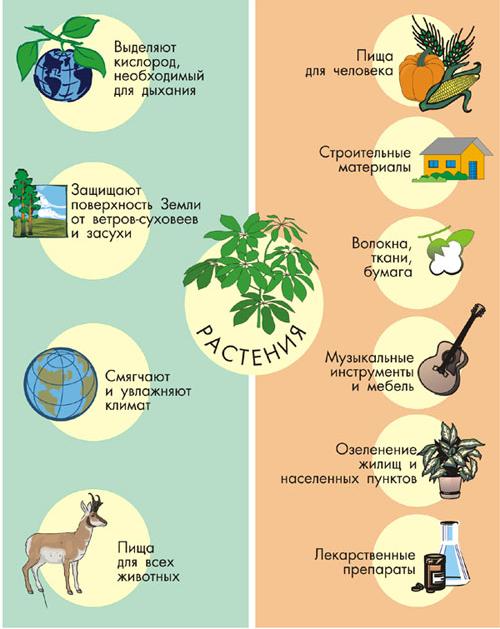 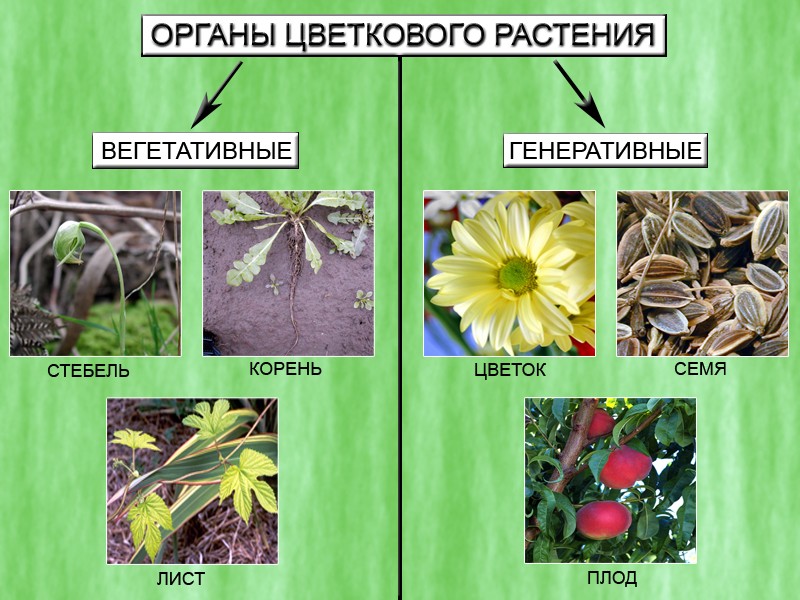 У меня в руке будущая жизньБудущий побег и могучий корень.Дружно прорастут они в глубину и ввысь,Лишь вода дождей землю всю напоит.А пока гостит осень на дворе, А пока зима вьюгою все воет Спит и дышит жизнь у меня в рукеБудущий побег и могучий корень.
СЕМЯ
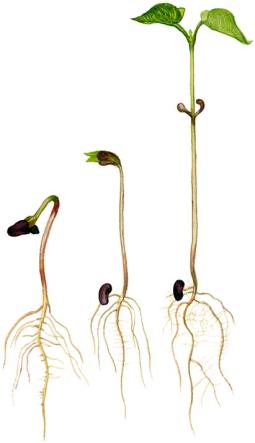 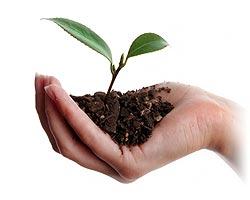 Тема урока:«Строение семян двудольных и однодольных растений»
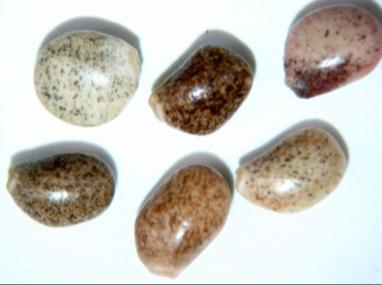 Цели урока:
Познакомиться со строением семени.
Раскрыть особенности строения семян однодольных и двудольных растений.
Развивать умение работать с натуральными объектами, сравнивать их.
Формировать практическое умение и навыки по распознаванию семян и определению семян.
Осуществлять экологическое, природоохранное воспитание на примере материала урока.
Самые крупные семена
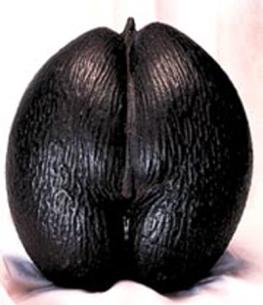 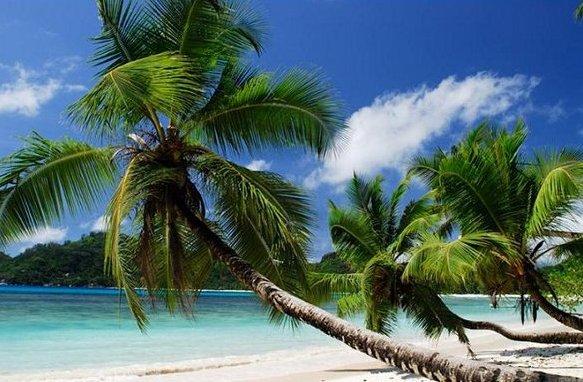 Самые мелкие семена
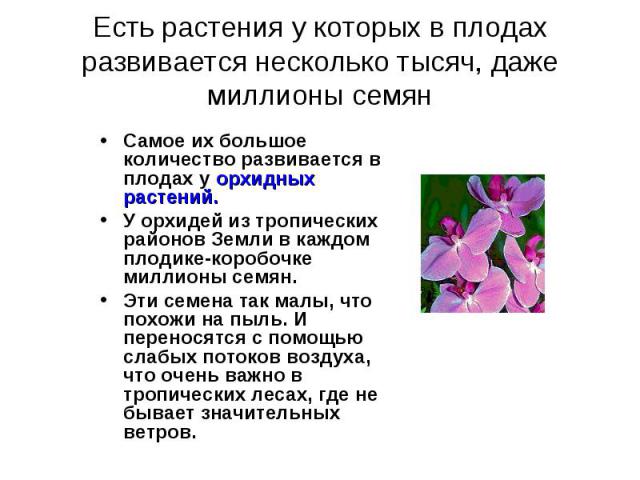 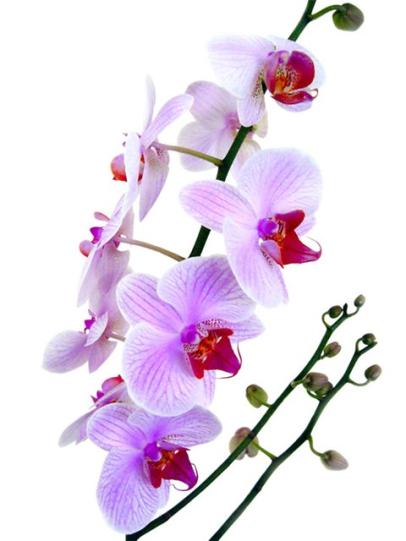 Самые долговечные семена
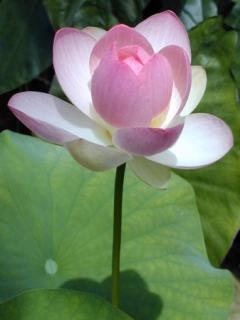 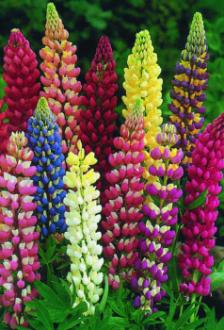 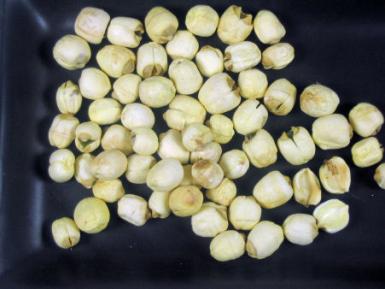 Лекарственные семена
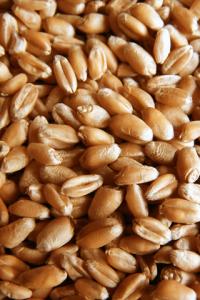 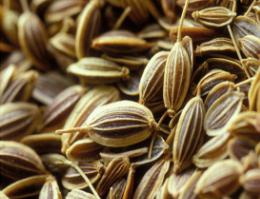 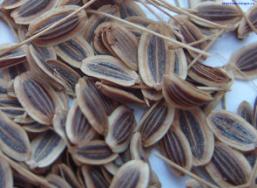 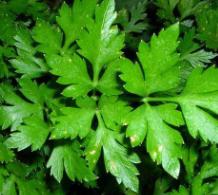 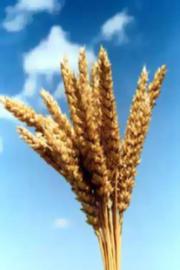 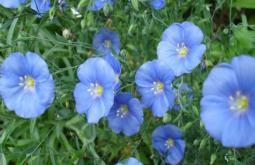 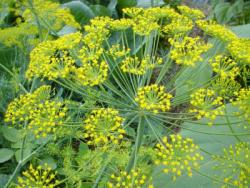 Семена - эталон веса
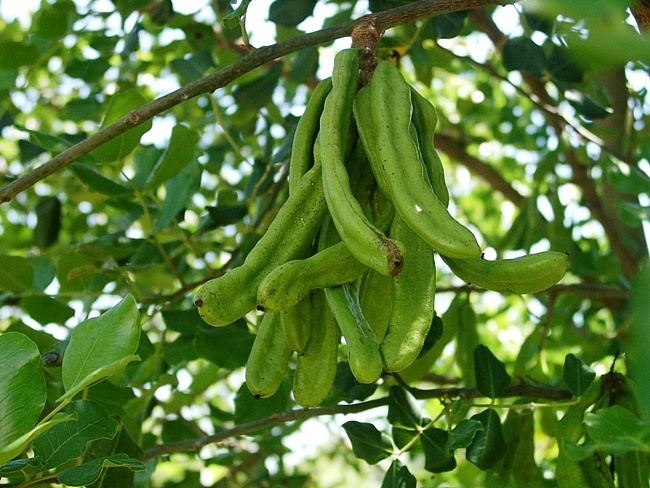 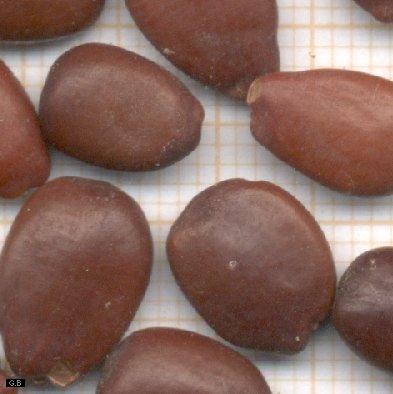 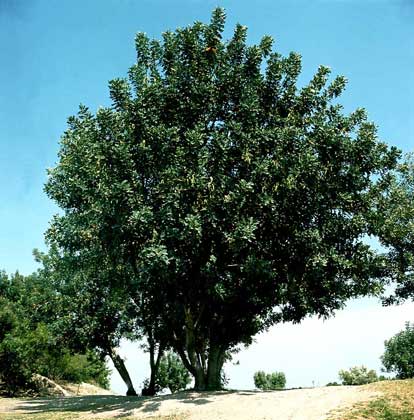 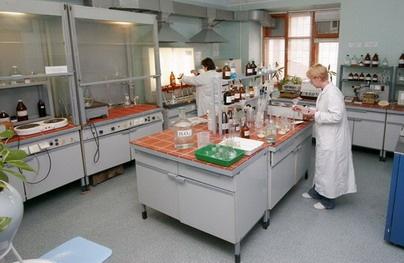 Лабораторная работа «Изучение строения семян растений»
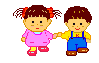 Физминутка
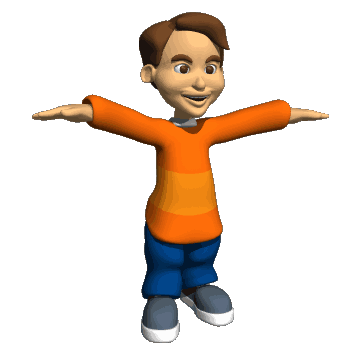 Ветер веет над полями
Ветер веет над полями,
И качается трава.
Облако плывет над нами,
Словно белая гора. 
Ветер пыль над полем носит.
Наклоняются колосья —
Вправо-влево, взад-вперёд,
А потом наоборот. 
Мы взбираемся на холм, 
Там немного отдохнём.
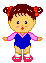 Строение семени фасоли
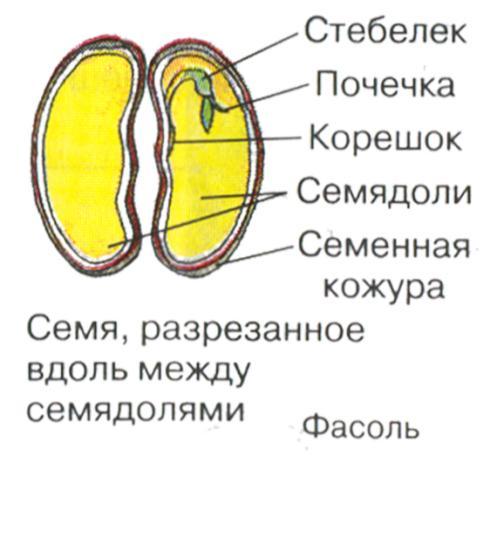 Строение зерновки пшеницы
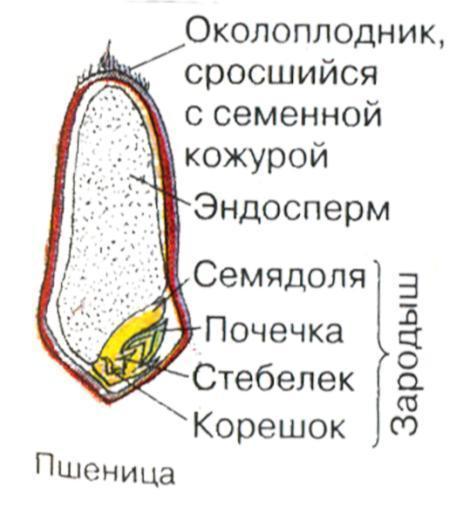 Пшеница
Особенности строения семян других однодольных и двудольных растений
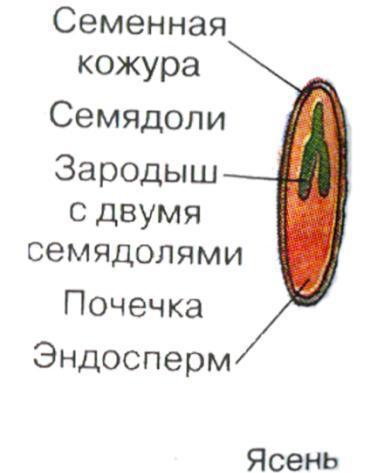 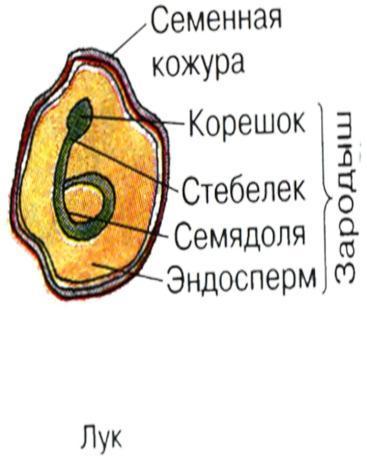 Лук
Ясень
Особенности строения семян других однодольных и двудольных растений
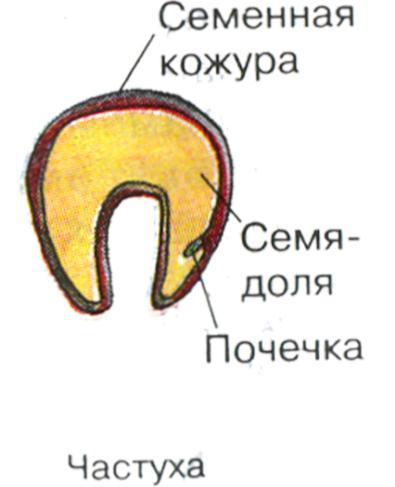 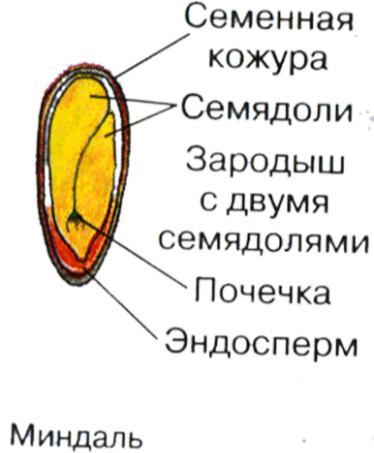 Миндаль
Частуха
Сравнение
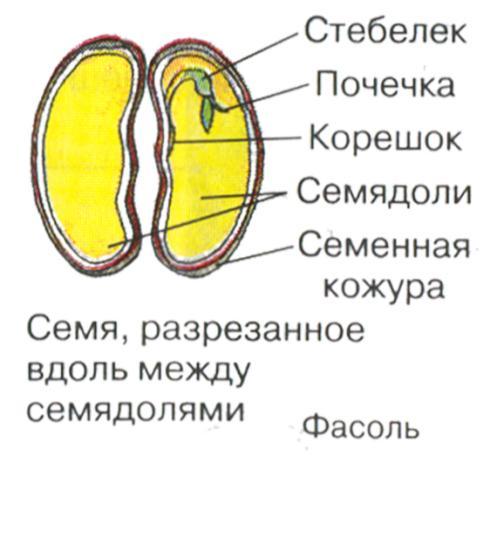 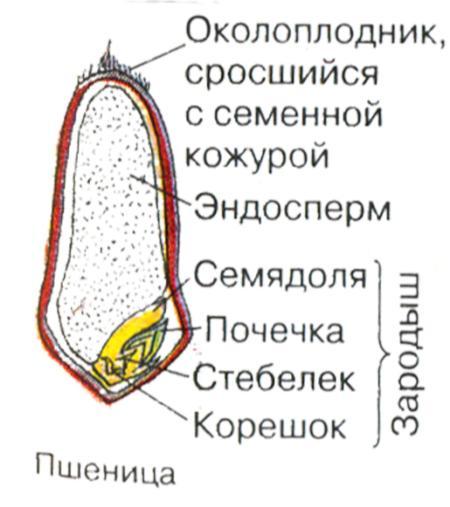 Однодольные растения
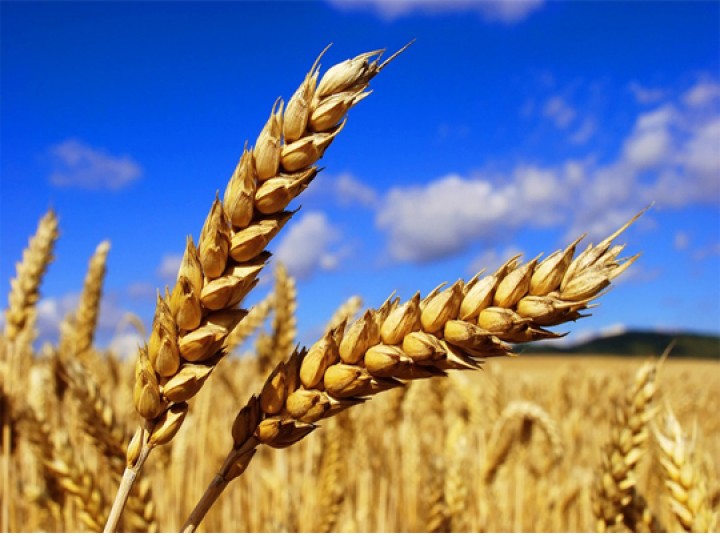 Пшеница
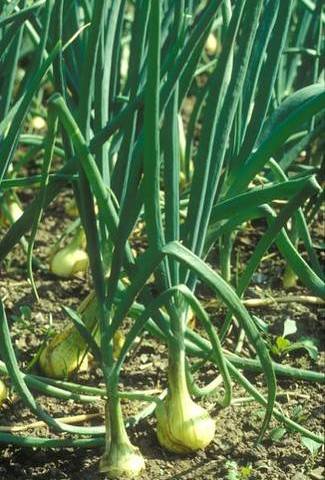 Лук
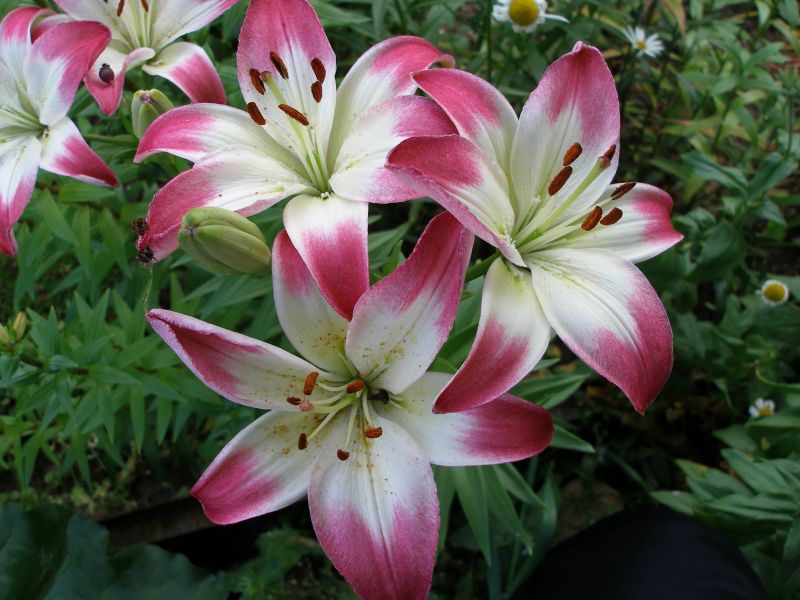 Лилия
Двудольные растения
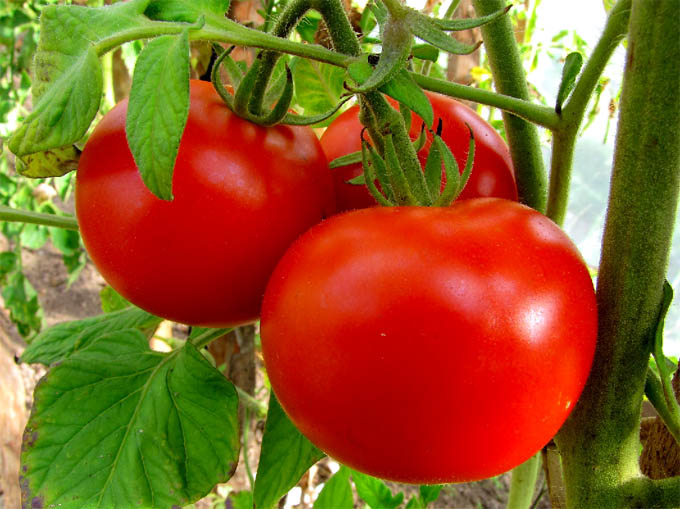 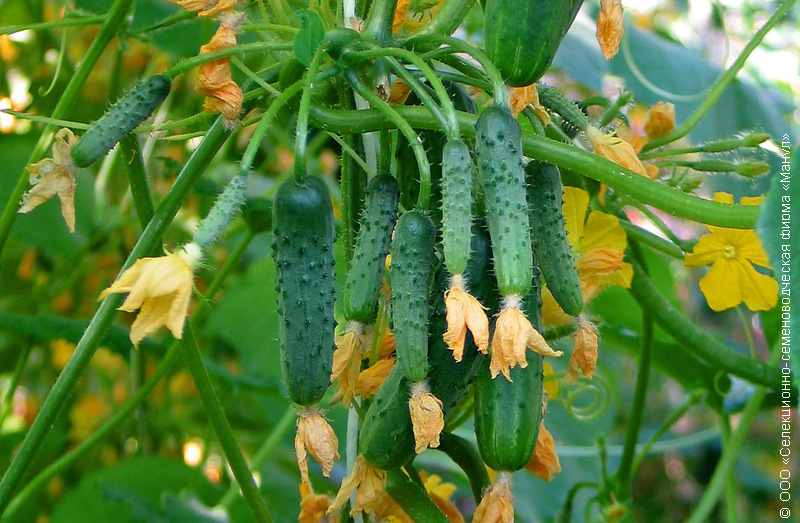 Огурец
Томат
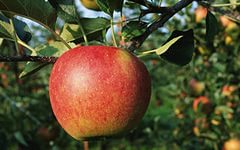 Яблоко
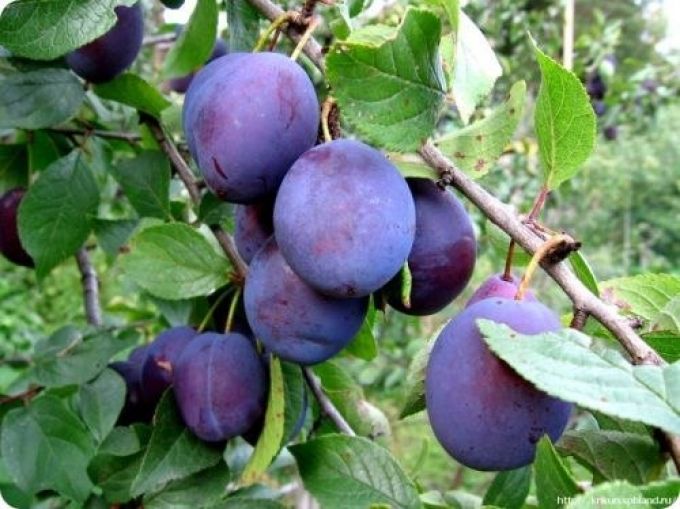 Слива
Выводы:
1.Семя состоит из: семенной кожуры, зародыша, и содержит запас питательного вещества.
2.Зародыш – зачаток будущего растения. Он состоит из: зародышевых корешка, стебелька, почечки и семядоли.
3.Семядоли – это первые листья зародыша растения.
4.Растения, имеющие в зародыше семени одну семядолю, называют однодольными – это пшеница, кукуруза, овес, лук и др.
5.Растения, имеющие в зародыше семени две семядоли, называют двудольными – это фасоль, капуста, яблоня, горох и др.
Строение семени фасоли
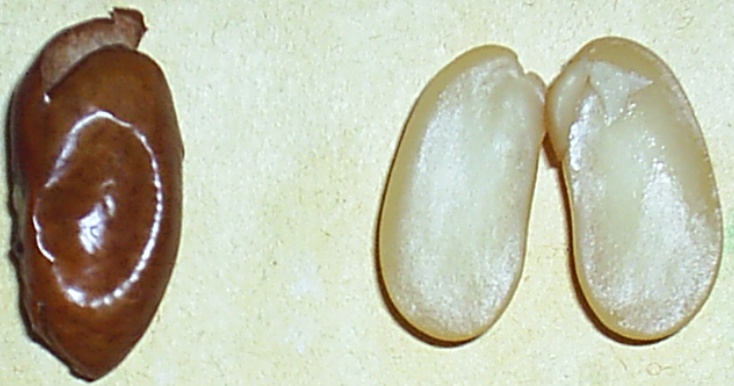 6
5
4
3
1
2
Строение  семени фасоли
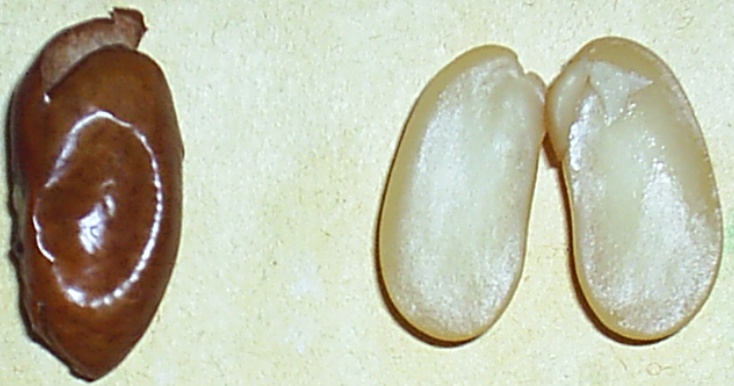 6.  почечка
5.стебелёк
4. корешок
3.                     семядоли
1.семенная     кожура
2.зародыш
Строение зерновки пшеницы
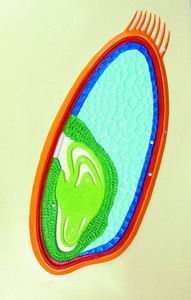 2
1
6
5
3
7
4
Строение зерновки пшеницы
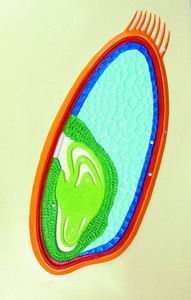 2.        эндосперм
1.околоплодник
6.  почечка
5.  стебелёк
7.                     семядоля
4. корешок
3. зародыш
Тест «Верю - не верю»
Прочитав предложения, определите, правильное утверждение или нет. Если правильное, то поставьте "+", если не верно, то поставьте "-"
_
+
_
_
_
+
_
+
+
+
_
+
+
+
_
+
_
+
+
+
Оценка:«5» – нет ошибок«4» - 1-3 ошибки«3» – 3-5 ошибок
Анкета «Оцените урок»
( ответ «нет» - 0 баллов; ответ «да» - 1 балл; на 5 и 6 вопросы дать полный ответ)
Задание на дом
Изучить §18.
Выполнить задания и ответить на вопрос после параграфа.
Прорастить семена для эксперимента.
Спасибо за внимание!